Theme 4:Anxiety Disorders
Ahmad AlHadi, MD
Assistant Professor and Consultant
 in Psychiatry and Psychotherapy
Introduction
Case

Hx

MSE

Types of Anxiety
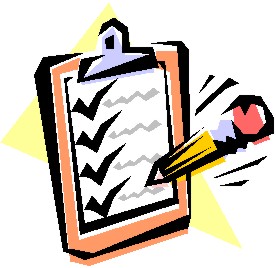 Anxiety Disorders
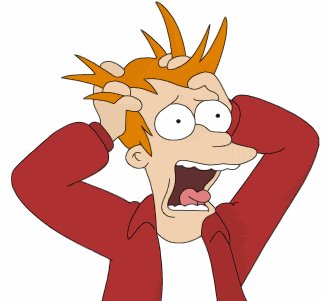 Panic Disorder
Agoraphobia
Specific Phobia
Social Phobia (Social Anx Dis).
Obsessive Compulsive Disorder (OCD)
Post Traumatic Stress Disorder (PTSD), Acute Stress Disorder
Generalized Anxiety Disorder (GAD)
Case Vignette:
Layla is 31 year old female. She came to your clinic complaining of fearfulness, palpitations, shortness of breath and impaired concentration. She is afraid that she will die. These symptoms come suddenly in episodes for the last two months.
Case Vignette:
Layla is 31 year old female. She came to your clinic complaining of fearfulness, palpitations, shortness of breath and impaired concentration. She is afraid that she will die. These symptoms come suddenly in episodes for the last two months.
Features of Anxiety
Imagine!!
Anxiety Disorders
Panic Disorder
Agoraphobia
Specific Phobia
Social Phobia.
Obsessive Compulsive Disorder (OCD)
Post Traumatic Stress Disorder (PTSD), Acute Stress Disorder
Generalized Anxiety Disorder (GAD)
Panic  Disorder
Panic attack :

a symptom not a disorder.
Episodic  sudden intense fear (of dying, going mad, or loosing self-control).
Can be part of many disorders: panic disorder, GAD, phobias, sub. Abuse, acute & PTSD. 

2 types:
   1- unexpected.
   2- situationally bound.
Panic Disorder:
 Disorder with specific  criteria:
  1- unexpected recurrent panic attacks 
      (+/- situationally bound).

 2- one month period (or more) of persistent concerns about another attack or implications of the attack or changes in behavior.

 3- Not due to other disorders
[Speaker Notes: Panic Attack:
A discrete period of sudden onset of intense fear or discomfort that builds up to a peak rapidly (usually in 5-15 minutes) and is often accompanied by a sense of imminent danger or impending doom and an urge to escape.
 
There are some somatic and cognitive symptoms that accompany fear.  These include:
Palpitation    ●    Sensations of shortness of breath
Feeling of choking          ●    Chest pain
Shaking     ●    Tremor    ●     Chills or hot flushes    ●    Sweating
Paraesthesia
Feeling dizzy, unsteady or faint.
Fear of going mad, dying or losing control.
Derealization (feelings of unreality) or depersonalization (being detached from one self)]
Epidemiology

Women  >  men

Prevalence : 1– 3 % 

Age at onset :
20  ---   35  years
Etiology

Genetic predisposition
Disturbance of neurotransmitters
 NE & 5 HT
in the locus ceruleus
 (alarm system 
 in the brain )
Behavioral conditioning 
Mitral valve prolapse 2x ?..% not increased in Echo. MVP
[Speaker Notes: Age at onset: bimodal distribution, with one peak in late     adolescence and a second smaller peak in the     mid  30s

Aetiology: 
 Genetic basis (panic disorder occurs more often among relatives).
The biochemical hypothesis (panic attacks can be induced by chemical agents like sodium lactate, and can be reduced by drugs like imipramine).
Panic disorder develops in a person with poorly regulated autonomic responses to stressors when he becomes afraid of the consequences of symptoms of autonomic arousal.
The neurotransmitters involved are noradrenaline and serotonin.
Locus coeruleus is essential for anxiety expression  (alarm system in the body). Hyperactivity occurs in Locus Coeruleus.

Mitral Valve Prolapse (MVP) is more common in patients with panic disorder (40-50 %) than in general population (6 – 20 %).  Whether this association has a causal relationship it is not clear.]
Course & Prognosis
 
With treatment : good

Some pts recover within weeks even with no  treatment.
Others have chronic  fluctuating course.
Management

 Rule out physical causes.
 Support & reassurance
 
 Relaxation & CBT
 Medications:
   BNZ 
   SSRIs
   TCAs
Any Qs So far?
Phobia s
Case Development 1:
Layla started to be fearful whenever she leaves her home and ask for company all the time. She anticipated these episodes. 

10 years ago, when she was in the university, she developed same episodes only in social situations like parties and presentations.

She also has irrational fear from injections and she has the same episodes when she is exposed to them.
Anxiety Disorders
Panic Disorder
Agoraphobia
Specific Phobia
Social Phobia.
Obsessive Compulsive Disorder (OCD)
Post Traumatic Stress Disorder (PTSD), Acute Stress Disorder
Generalized Anxiety Disorder (GAD)
Phobic  Disorders Irrational excessive fear ± panic attack on exposure + avoidance or endured with +++ discomfort
[Speaker Notes: AGORAPHOBIA
 ag·o·ra·pho·bi·a  (gr--fb-)n.An abnormal fear of open or public places.
[Greek agor, marketplace;

Literally it means fear of open spaces (misleading term). 
Common feared and avoided situations:
Overcrowding: a social situation (mass of people), shops and markets.
Distance from home: travelling away.
Confinement: closed spaces, e.g. elevators (claustrophobia) bridges, public transport.

Features:
Anxiety about fainting and / or loss of control when patient is away from home, in crowds, or in situations that he cannot leave easily.
Anxiety symptoms identical to those of any other anxiety state     (see physical and psychological features of anxiety Table 11-2).
Anticipatory anxiety.

The person has anticipatory anxiety.
The most common feared situations
Gatherings (e.g. meetings, parties).
Speaking to authority figures or in public (e.g. leading prayers, lecturing).
Performing under scrutiny (e.g. serving coffee or tea to guests).

Local studies in Saudi Arabia suggested that social phobia is a notably common disorder among Saudis, (composes 80 % of phobic disorders).
Aetiology:
Genetic factors: some twins studies found genetic basis for social phobia.
Social factors: excessive demands for social conformity and concerns about impression a person is making on others,   (high cultural superego increases shame feeling), some Arab cultures are judgmental and impressionistic.
Behavioural factors: sudden episode of anxiety in a social situation followed by avoidance, reinforces phobic behaviour.
Cognitive factors: exaggerated fear of negative evaluation based on thinking that other people will be critical, and one should be ideal person.
Treatment:
A.  Psychological:
              1.    Cognitive-Behaviour Therapy:                                     
Exposure to feared situations is combined with anxiety management (relaxation training with cognitive techniques designed to reduce the effects of anxiety-provoking thoughts).
It is the treatment of choice for social phobia.
2.    Social Skill Training: e.g. how to initiate, maintain and end conversation.
3.   Assertiveness Training: how to express feelings and thoughts directly and appropriately.


 

 
Literally it means fear of open spaces (misleading term).  Although fear of open spaces is common, agoraphobic patients have anxiety about being in places from which escape seems difficult or help may not be available in case of sudden incapacitation (places cannot be left suddenly without attracting attention e.g. a place in the middle of a row in mosque).
Subtypes
The following subtypes may be specified to indicate the focus of fear or avoidance in Specific Phobia (e.g., Specific Phobia, Animal Type).
Animal Type. This subtype should be specified if the fear is cued by animals or insects. This subtype generally has a childhood onset. Natural Environment Type. This subtype should be specified if the fear is cued by objects in the natural environment, such as storms, heights, or water. This subtype generally has a childhood onset. Blood-Injection-Injury Type. This subtype should be specified if the fear is cued by seeing blood or an injury or by receiving an injection or other invasive medical procedure. This subtype is highly familial and is often characterized by a strong vasovagal response. Situational Type. This subtype should be specified if the fear is cued by a specific situation such as public transportation, tunnels, bridges, elevators, flying, driving, or enclosed places. This subtype has a bimodal age-at-onset distribution, with one peak in childhood and another peak in the mid-20s. This subtype appears to be similar to Panic Disorder With Agoraphobia in its characteristic sex ratios, familial aggregation pattern, and age at onset. Other Type. This subtype should be specified if the fear is cued by other stimuli. These stimuli might include the fear of choking, vomiting, or contracting an illness; "space" phobia (i.e., the individual is afraid of falling down if away from walls or other means of physical support); and children's fears of loud sounds or costumed characters.]
Video
Summary
Def. of Phobia
Types
Specific Phobia
Social Phobia
Agoraphobia
Case Development 2:
Family History:
One of Layla's sisters has recurrent intrusive silly doubts regarding ablutions and praying that she cannot resist.  This makes her repeat ablution and praying frequently. 

Also, her brother Saad, has the same symptoms of Layla whenever he is exposed to cues that remind him with the car accident that he had 2 years ago. Saad had serious injuries in that accident and he was in coma for 3 weeks. His friend died in the same accident. He also has flashbacks related to that accident. Also, he refuses to talk about the accident and avoids drive in the street where the accident happened. 

Her aunt is anxious for the last 8 years. She has excessive worries about daily events mainly toward safety of her kids.
Family History:
One of Layla's sisters has recurrent intrusive silly doubts regarding ablutions and praying that she cannot resist.  This makes her repeat ablution and praying frequently.
Anxiety Disorders
Panic Disorder
Agoraphobia
Specific Phobia
Social Phobia.
Obsessive Compulsive Disorder (OCD)
Post Traumatic Stress Disorder (PTSD), Acute Stress Disorder
Generalized Anxiety Disorder (GAD)
video
Video 1

Video 2
Main themes of OCD
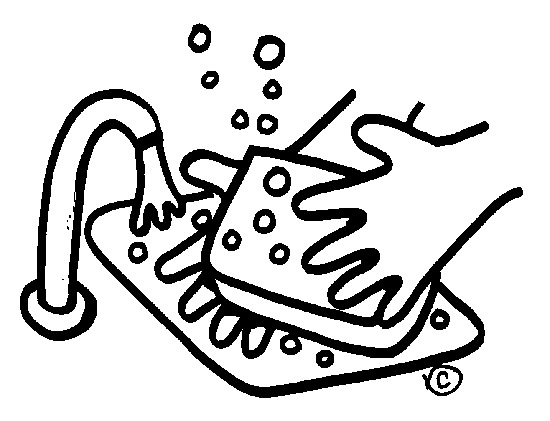 **** sense of danger and/or responsibility.

Contamination   washing.
Religious,  e.g. repeating Ablution, prayers, divorce, Blasphemous. 
Sexual
Aggression 
Symmetry  slowness
Hoarding
[Speaker Notes: Pattern of obsessive-compulsive disorder in eastern Saudi Arabia
OM Mahgoub and HB Abdel-Hafeiz Department of Psychiatry, College of Medicine, King Faisal University, Dammam, Kingdom of Saudi Arabia.
In 32 Muslim Saudis with obsessive-compulsive disorder, compulsive acts (78%) and doubts (66%) were the commonest forms. Religious themes predominated in both the obsessions and compulsions. 

THE MAIN THEMES OF OCD
 
Contamination and washing (e.g. contaminated by one’s own excreta, shaking hands with others, etc.)
Repeated doubts concerning actions that may not have been completed adequately (e.g. ablutions, prayers, gas checking).
Insistence on symmetry: needs to have things in a particular order.
Aggressive or horrific impulses (e.g. fear of harming a child).
Sexual imagery (e.g. violent abnormal sexual practices).
Blasphemous thoughts: obsessions about religious matters.
Obsessional ruminations: internal debates in which arguments for and against even the simplest everyday actions are reviewed endlessly.
Obsessional phobias: obsessional thoughts with fearful content such as thoughts of a harmful use of knives.]
video
Hoarding video
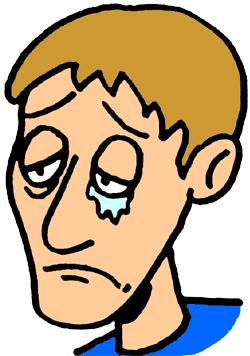 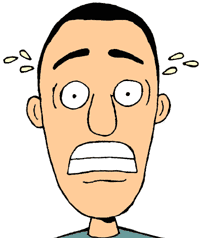 Course
Gradual  > acute
Chronic 
Waxing & waning
[Speaker Notes: Course and Prognosis:
In most cases onset is gradual but acute cases have been noted.
The majority have a chronic waxing and waning course with exacerbations related to stressful events.
Severe cases may become persistent and drug resistant.
Prognosis is worse when the patient has obsessive compulsive personality disorder.
Patient’s age, sex, age of onset and duration of OCD showed no significant correlation with outcome.
Good lasting outcome was found to be related to compliance with treatment (exposure and drugs), presence of mood component and family support.]
Prognosis
Non – severe
No  OCPD
Depressed / anxious mood
Compliance with Tx
Family support
Good p. Factors
video
Video: What is it like to be OCD
Case development
Also, her brother Saad, has the same symptoms of Layla whenever he is exposed to cues that remind him with the car accident that he had 2 years ago. Saad had serious injuries in that accident and he was in coma for 3 weeks. His friend died in the same accident. He also has flashbacks related to that accident. Also, he refuses to talk about the accident and avoids drive in the street where the accident happened.
Also, her brother Saad, has the same symptoms of Layla whenever he is exposed to cues that remind him with the car accident that he had 2 years ago. Saad had serious injuries in that accident and he was in coma for 3 weeks. His friend died in the same accident. He also has flashbacks related to that accident. Also, he refuses to talk about the accident and avoids drive in the street where the accident happened.
Anxiety Disorders
Panic Disorder
Agoraphobia
Specific Phobia
Social Phobia.
Obsessive Compulsive Disorder (OCD)
Post Traumatic Stress Disorder (PTSD), Acute Stress Disorder
Generalized Anxiety Disorder (GAD)
TRAUMA
Acute stress disorder and PTSD
After exposure to traumatic life events.

Duration > a month after the event.

Acute stress disorder: occurs earlier than PTSD (within 4 weeks of the event) and remits within 2 days to 4 weeks. 

Must significantly affect important areas of life (family and work)
ASD
PTSD
TRAUMA
1 month
Acute stress disorder and PTSD
The stressors are sufficiently overwhelming to affect almost anyone.

arise from experiences in war, torture, natural catastrophes, assault, rape, and serious accidents, for example, in cars and in burning buildings.
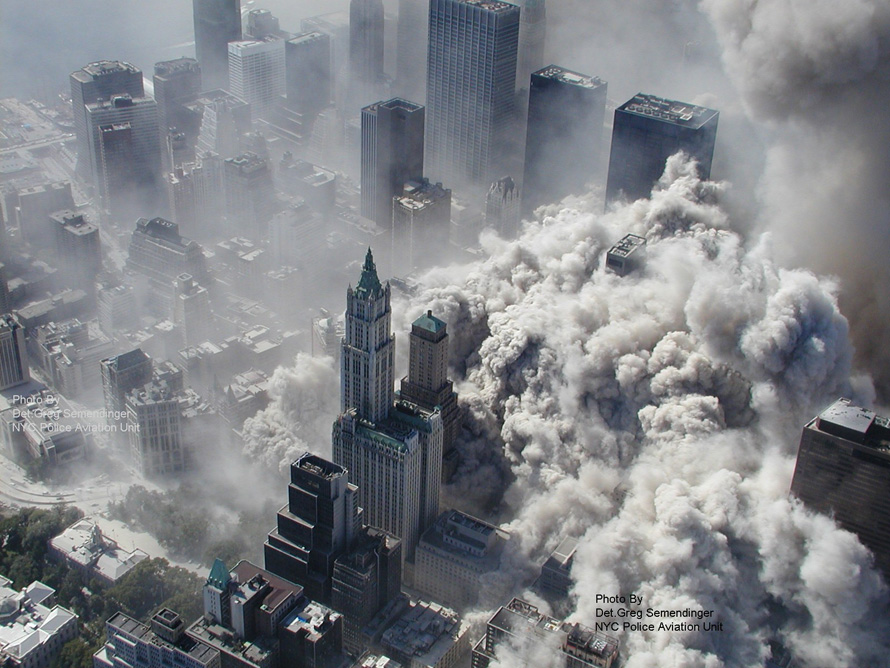 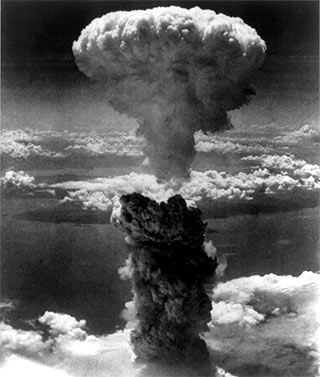 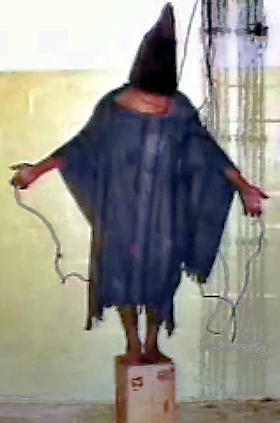 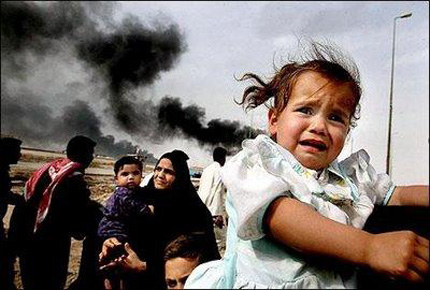 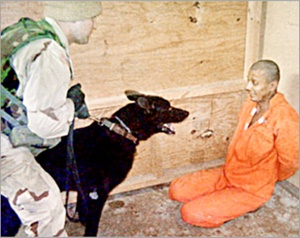 DSM-IV-TR Diagnostic Criteria for Posttraumatic Stress Disorder
A  The person has been exposed to a traumatic event in which both of the following were present: 

the person experienced, witnessed, or was confronted with an event or events that involved actual or threatened death or serious injury, or a threat to the physical integrity of self or others 

the person's response involved intense fear, helplessness, or horror.
Note: In children, this may be expressed instead by disorganized or agitated behavior.
DSM-IV-TR Diagnostic Criteria for Posttraumatic Stress Disorder
B  The traumatic event is persistently re-experienced in one (or more) of the following ways: 
recurrent and intrusive distressing recollections of the event, including images, thoughts, or perceptions. Note: In young children, repetitive play may occur in which themes or aspects of the trauma are expressed. 
recurrent distressing dreams of the event. Note: In children, there may be frightening dreams without recognizable content. 

acting or feeling as if the traumatic event were recurring (includes a sense of reliving the experience, illusions, hallucinations, and dissociative flashback episodes, including those that occur on awakening or when intoxicated). Note: In young children, trauma-specific reenactment may occur. 

intense psychological distress at exposure to internal or external cues that symbolize or resemble an aspect of the traumatic event 

physiological reactivity on exposure to internal or external cues that symbolize or resemble an aspect of the traumatic event
DSM-IV-TR Diagnostic Criteria for Posttraumatic Stress Disorder
C Persistent avoidance of stimuli associated with the trauma and numbing of general responsiveness (not present before the trauma), as indicated by three (or more) of the following: 
efforts to avoid thoughts, feelings, or conversations associated with the trauma 
efforts to avoid activities, places, or people that arouse recollections of the trauma 
inability to recall an important aspect of the trauma 
markedly diminished interest or participation in significant activities 
feeling of detachment or estrangement from others 
restricted range of affect (e.g., unable to have loving feelings) 
sense of a foreshortened future (e.g., does not expect to have a career, marriage, children, or a normal life span)
DSM-IV-TR Diagnostic Criteria for Posttraumatic Stress Disorder
D Persistent symptoms of increased arousal (not present before the trauma), as indicated by two (or more) of the following: 
difficulty falling or staying asleep 
irritability or outbursts of anger 
difficulty concentrating 
hypervigilance 
exaggerated startle response 
E  Duration of the disturbance (symptoms in Criteria B, C, and D) is more than 1 month. 
F  The disturbance causes clinically significant distress or impairment in social, occupational, or other important areas of functioning.
DSM-IV-TR Diagnostic Criteria for Acute Stress Disorder
The disturbance lasts for a minimum of 2 days and a maximum of 4 weeks and occurs within 4 weeks of the traumatic event. 

The disturbance is not due to the direct physiological effects of a substance (e.g., a drug of abuse, a medication) or a general medical condition, is not better accounted for by brief psychotic disorder, and is not merely an exacerbation of a preexisting Axis I or Axis II disorder.
PTSD epidemiology
The lifetime prevalence:
8 % of the general population.
up to 75 % in high-risk groups whose experienced traumatic events.
5 to 15 % may experience subclinical forms of the disorder.

The most important risk factors are the severity, duration, and proximity of a person's exposure to the actual trauma. 

Risk Factors: single, divorced, widowed, socially withdrawn, or of low socioeconomic level.
Comorbidity
high rates

 two thirds (66%) having at least two other disorders. 

Common: 
depressive disorders
substance-related disorders
other anxiety disorders
bipolar disorders.
Prognosis
Fluctuate over time and may be most intense during periods of stress. 
Untreated, 
about 30 percent of patients recover completely, 
40 percent continue to have mild symptoms, 
20 percent continue to have moderate symptoms,
10 percent remain unchanged or become worse. 
After 1 year, about 50 percent of patients will recover.

 A good prognosis 
rapid onset of the symptoms, 
short duration of the symptoms (less than 6 months), 
good pre-morbid functioning,
 strong social supports
absence of other psychiatric, medical, or substance-related disorders or other risk factors.
Adjustment Disorders
The adjustment disorders: emotional response to a stressful event. 

The stressor involves financial issues, a medical illness, or a relationship problem.

The symptoms must begin within 3 months of the stressor and must remit within 6 months of removal of the stressor.
3
9
6
DSM-IV-TR Diagnostic Criteria for Adjustment Disorders
Adjustment disorders are coded based on the subtype, which is selected according to the predominant symptoms. The specific stressor(s) can be specified on Axis IV.With depressed moodWith anxietyWith mixed anxiety and depressed moodWith disturbance of conductWith mixed disturbance of emotions and conductUnspecified
Course and Prognosis
With appropriate treatment, the overall prognosis of an adjustment disorder is generally favorable. 

Most patients return to their previous level of functioning within 3 months.

 Some persons (particularly adolescents) who receive a diagnosis of an adjustment disorder later have mood disorders or substance-related disorders. Adolescents usually require a longer time to recover than adults.
Bereavement, Grief, and Mourning
Psychological reactions of those who survive a significant loss. 

Mourning is the process by which grief is resolved.

Bereavement literally means the state of being deprived of someone by death and refers to being in the state of mourning.
Normal Bereavement Reactions
Stage 1: Shock and Denial

Stage 2: Anger

Stage 3: Bargaining

Stage 4: Depression

Stage 5: Acceptance
SUMMARY:Bereavement or depression ?
In bereavement :
NO morbid feelings of guilt and worthlessness, suicidal ideation, or psychomotor retardation.

Dysphoria often triggered by thoughts or reminders of the deceased.

Onset is within the first 2 months of bereavement.

Duration of depressive symptoms is less than 2 months.

Functional impairment is transient and mild.

No family or personal history of major depression.
Case Development
Her aunt is anxious for the last 8 years. She has excessive worries about daily events mainly toward safety of her kids.
Anxiety Disorders
Panic Disorder
Agoraphobia
Specific Phobia
Social Phobia.
Obsessive Compulsive Disorder (OCD)
Post Traumatic Stress Disorder (PTSD), Acute Stress Disorder
Generalized Anxiety Disorder (GAD)
Generalized Anxiety Disorder
Criteria:

Excessive worries about many events :
 ( routine themes “everyday events”, Difficult to control or relax, not productive).
 
 Multiple physical & psychological features. 

 Significant impairment in function. 

 Not due to GMC , substance abuse or other
 axis I psychiatric disorder. 

 6 months duration – most of the time
[Speaker Notes: Craske, Barlow and O'Leary recommend asking yourself the following questions to determine if you are worrying too much:
¨ Do you worry about things that you recognize most people do not worry about (such as little things around your home)?
¨ Do you find it very difficult to stop worrying, and cannot relax as a result?
¨ Does your worry rarely result in your reaching a possible solution for a particular problem?
¨ Do you believe that if you do not worry a terrible event will actually happen?
¨ Do you worry about not being worried, or worry when everything is going well in your life?
Generalized Anxiety Disorder (GAD)
If your worry is interfering with your daily life and you experience a high level of physical tension, you may fit the criteria for Generalized Anxiety Disorder (GAD). GAD is characterized by 6 months or more of chronic, exaggerated worry and tension that is unfounded or much more severe than the normal anxiety most people experience. People with this disorder usually expect the worst; they worry excessively about money, health, family, or work, even when there are no signs of trouble. People with GAD can't seem to shake their concerns, even though they usually realize that their anxiety is more intense than the situation warrants. People with GAD also seem unable to relax and often have trouble falling or staying asleep. Their worries are accompanied by physical symptoms, especially trembling, twitching, muscle tension, headaches, irritability, sweating, or hot flashes.]
Generalized Anxiety Disorder
Associated features:

  panic attacks (episodes of short severe anxiety).
  Sadness +/- weeping  
  Overconcerned about body functions (heart, brain,...)


MSE : 
   Tense posture, excessive movement 
        e.g. hands (tremor) & head, excessive blinking
   Sweating.
   Difficulty in inhalation.
Generalized Anxiety Disorder
Course & Prognosis 

If not properly treated : 
 chronic, fluctuating & worsens with stress.
  Secondary depression .
  Possible physical complications: e.g. HTN,DM,IHD 
 
 Poor  Prognostic Factors:
   Very  severe  symptoms 
   Personality problems  
   Uncooperative patient.
  Derealization
[Speaker Notes: The course is often chronic, fluctuating and worsen during times of stress. Symptoms may diminish as patient gets older.  Over time, patient may develop secondary depression (not uncommon if left untreated). When patient complains mainly of physical symptoms of anxiety and attributes these symptoms to physical causes, he generally seems more difficult to help.  Poorer prognosis is associated with severe symptoms and with derealization, syncopal episodes, agitation and hysterical features.]
Anxiety .. In general
Anxiety Disorders
DANGER
COPING
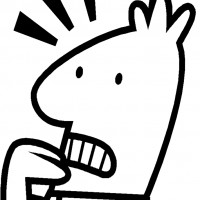 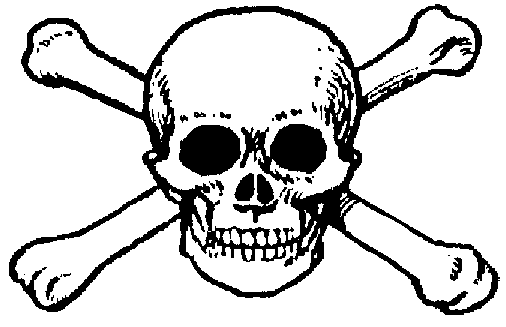 Vicious cycle of panic attack
Mental Disorders among Adults (18 and older), in the past year (2001)
William R Yates, Anxiety Disorders: Multimedia 2010
[Speaker Notes: Anxiety Disorders: Multimedia
Author: William R Yates, MD, MS, Research Psychiatrist, Laureate Institute for Brain Research; Professor of Research, Department of Psychiatry, University of Oklahoma College of Medicine at TulsaContributor Information and Disclosures
Updated: Apr 20, 2010]
William R Yates, Anxiety Disorders: Multimedia 2010
[Speaker Notes: Anxiety Disorders: Multimedia
Author: William R Yates, MD, MS, Research Psychiatrist, Laureate Institute for Brain Research; Professor of Research, Department of Psychiatry, University of Oklahoma College of Medicine at TulsaContributor Information and Disclosures
Updated: Apr 20, 2010]
Fear network
Fear network centered in the Amygdala which has interaction with :
Hippocampus, hypothalamic and  brainstem sites (observed signs of fear responses)

Neuroanatomical Hypothesis of Panic Disorder, Revised, Jack M,2004
Prognosis
Depends on:

Dx (Psychosis  Mood  Anxiety)
Severity
Duration
Support
Compliance
Summary
Case

Hx

MSE

Types of Anxiety
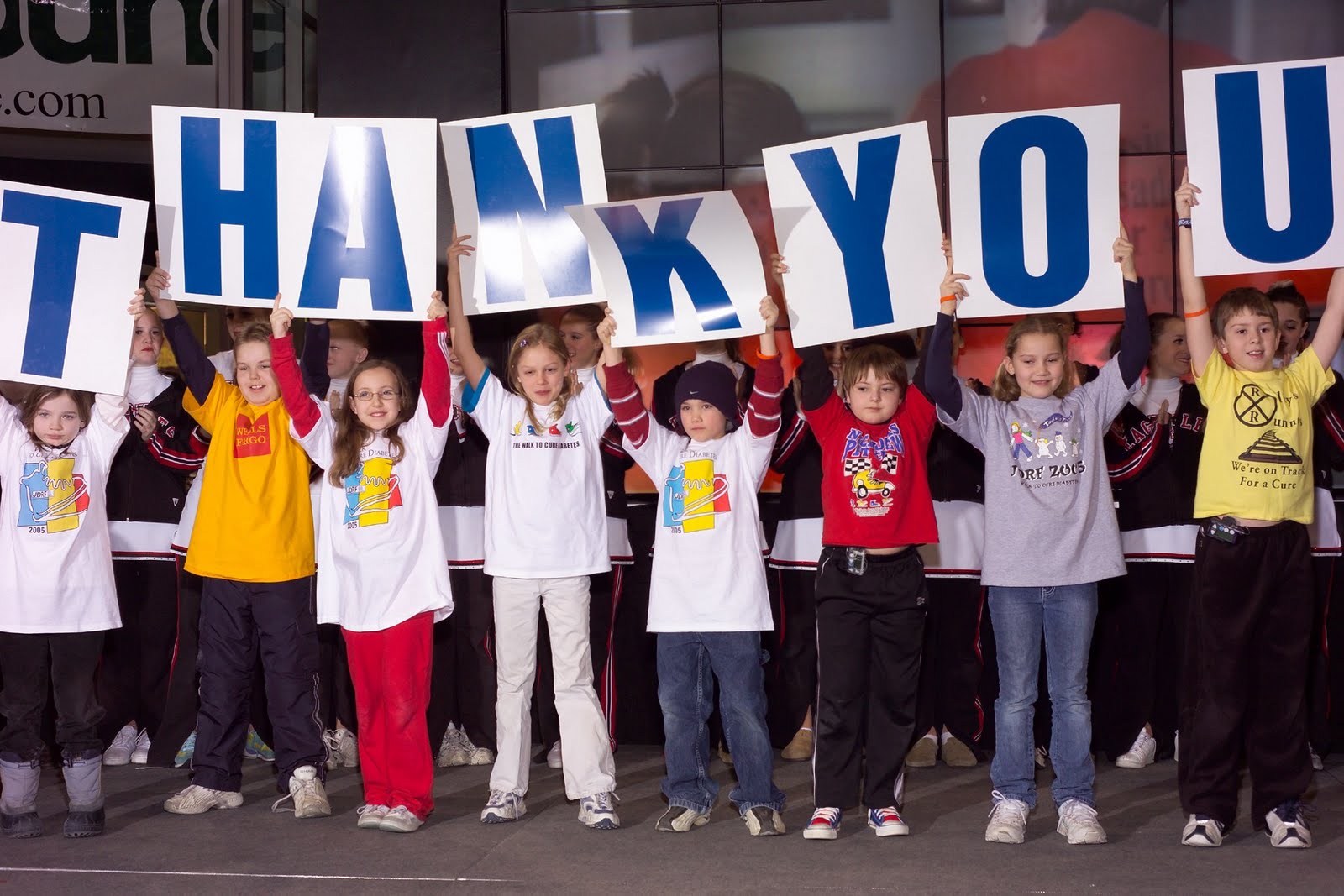